Alle origini della fisica dei quanti: 
il significato della costante di Planck
Giovanni Battimelli
Dipartimento di fisica, Sapienza Università, Roma
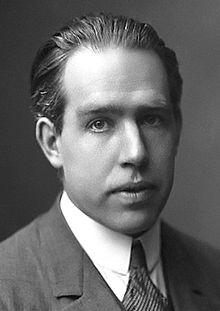 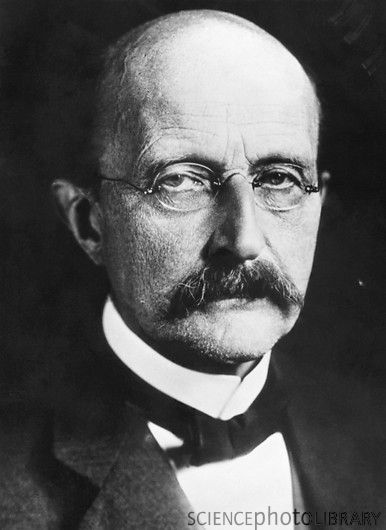 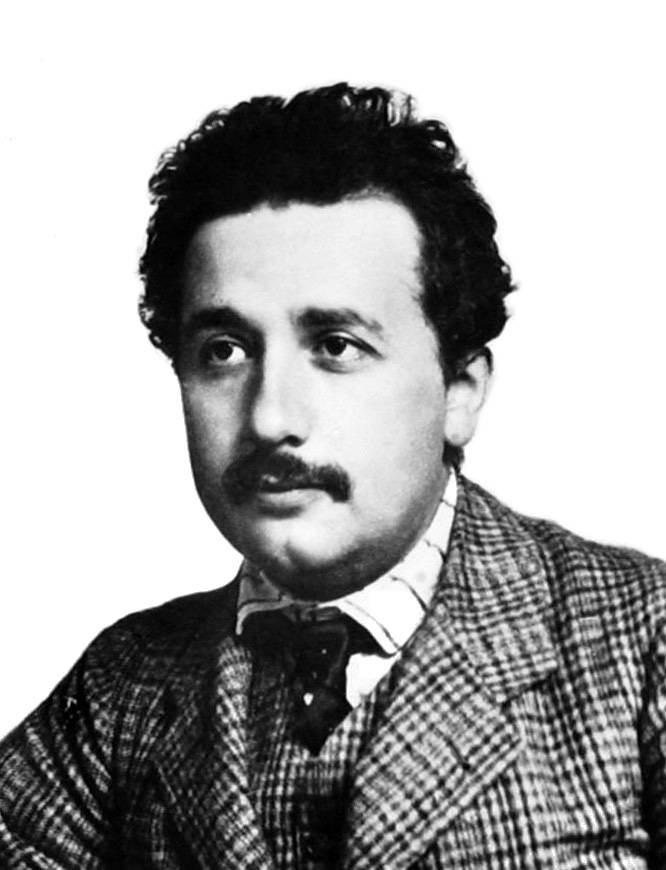 Max Planck       Albert Einstein       Niels Bohr
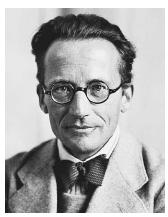 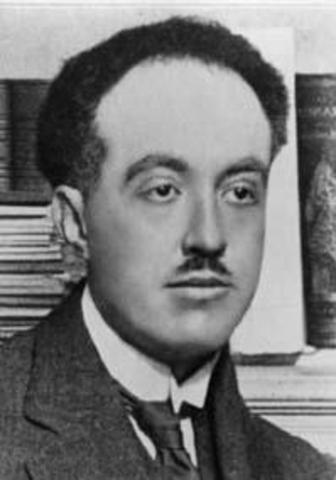 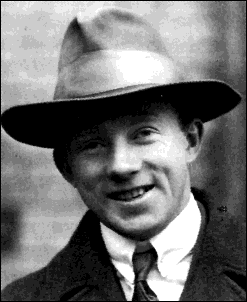 Louis de Broglie      Erwin Schrödinger     Werner Heisenberg
Quantizzazione dell’energia degli oscillatori armonici  (Planck)  E = nhν
Quantizzazione dell’energia degli oscillatori armonici  (Planck)  E = nhν

Ipotesi dei quanti di luce (Einstein)   ε = hν
Quantizzazione dell’energia degli oscillatori armonici  (Planck)  E = nhν

Ipotesi dei quanti di luce (Einstein)   ε = hν

Quantizzazione delle orbite elettroniche (Bohr)  rn = n2h2/4π2mC
Quantizzazione dell’energia degli oscillatori armonici  (Planck)  E = nhν

Ipotesi dei quanti di luce (Einstein)   ε = hν

Quantizzazione delle orbite elettroniche (Bohr)  rn = n2h2/4π2mC

Dualismo onda-corpuscolo (De Broglie)  p = h/λ
Quantizzazione dell’energia degli oscillatori armonici  (Planck)  E = nhν

Ipotesi dei quanti di luce (Einstein)   ε = hν

Quantizzazione delle orbite elettroniche (Bohr)  rn = n2h2/4π2mC

Dualismo onda-corpuscolo (De Broglie)  p = h/λ

Principio di indeterminazione (Heisenberg)  ΔpΔx ≥ h/4π
Quantizzazione dell’energia degli oscillatori armonici  (Planck)  E = nhν

Ipotesi dei quanti di luce (Einstein)   ε = hν

Quantizzazione delle orbite elettroniche (Bohr)  rn = n2h2/4π2mC

Dualismo onda-corpuscolo (De Broglie)  p = h/λ

Principio di indeterminazione (Heisenberg)  ΔpΔx ≥ h/4π


Come il prezzemolo, h sta dappertutto

Ma i nessi tra tutte queste relazioni rimangono oscuri
Quantizzazione dell’energia degli oscillatori armonici  (Planck)  E = nhν

Ipotesi dei quanti di luce (Einstein)   ε = hν

Quantizzazione delle orbite elettroniche (Bohr)  rn = n2h2/4π2mC

Dualismo onda-corpuscolo (De Broglie)  p = h/λ

Principio di indeterminazione (Heisenberg)  ΔpΔx ≥ h/4π


Come il prezzemolo, h sta dappertutto

Ma i nessi tra tutte queste relazioni rimangono oscuri

E soprattutto, non si sa che cosa sia h
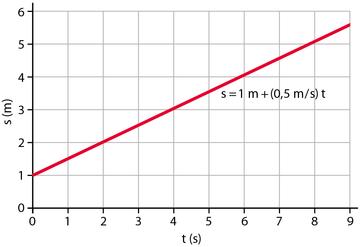 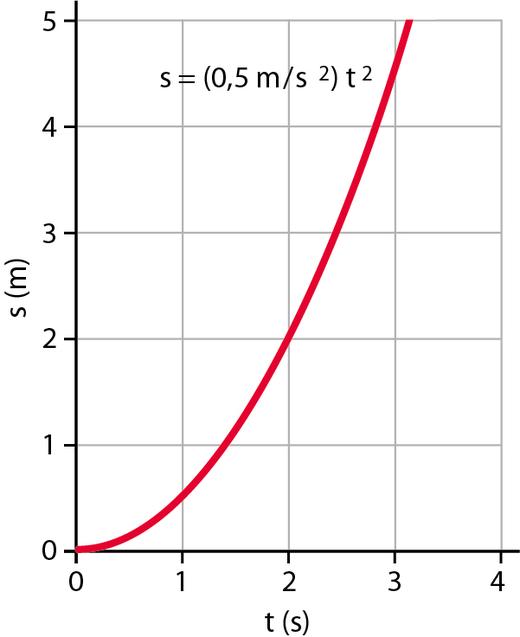 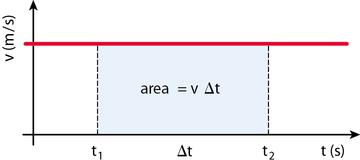 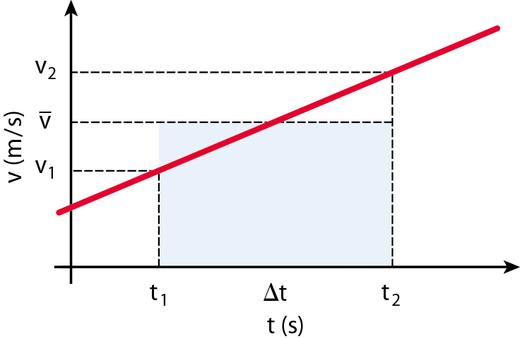 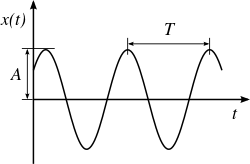 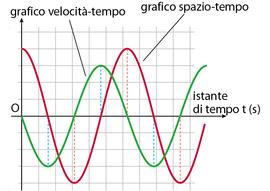 E perché non rappresentare il moto, anziché in uno spazio (x,t) o (v,t), in uno spazio (v,x)?
(Oppure (p,x), usando la quantità di moto p = mv)?
p
E perché non rappresentare il moto, anziché in uno spazio (x,t) o (v,t), in uno spazio (v,x)?
(Oppure (p,x), usando la quantità di moto p = mv)?
x
p
Spazio delle fasi
x
p
x
La particella libera sul segmento
p
p
-L
L
x
-p
La particella libera sul segmento
p
p
-L
L
x
-p
Traiettoria nello spazio delle fasi
Definiamo una nuova grandezza fisica associata al moto

Azione (J) = area della traiettoria nello spazio delle fasi

Dimensioni dell’azione: M L2 T-1

Unità di misura:    Kg m2 s-1  , o anche    j s
Definiamo una nuova grandezza fisica associata al moto

Azione (J) = area della traiettoria nello spazio delle fasi

Dimensioni dell’azione: M L2 T-1

Unità di misura:    Kg m2 s-1  , o anche    j s


Per la particella libera vincolata sul segmento ( -L, +L) l’azione associata al moto è quindi  J = 4 p L

o anche, essendo E = ½ m v2 = p2/2m, e T = 4mL/p, J = 2 E T
E l’oscillatore armonico?

Conservazione dell’energia

E = p2/2m + ½ k x2

p2/2mE + x2/(2E/k) = 1

La traiettoria dell’oscillatore armonico nello spazio delle fasi è un’ellisse di semiassi (2mE)1/2, (2E/k)1/2
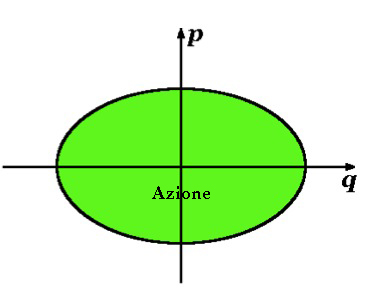 J = π (2mE)1/2 (2E/k)1/2 = 2 π E (m/k)1/2 = 2πE/ω = E/ν = E T
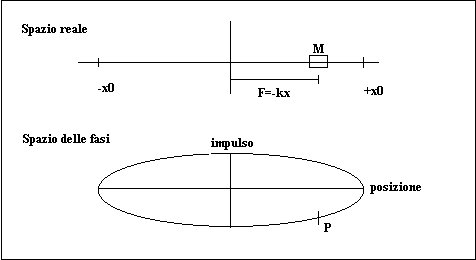 In meccanica classica, p e v possono variare con continuità,
e questo vale quindi anche per la grandezza azione.

Con l’introduzione  della costante di Planck, questa 
proprietà non è più soddisfatta.

Esiste un quanto elementare di azione, h = 6,64 10-34 j s

L’azione è una grandezza quantizzata (“granulare”)

(n.b.: come peraltro la carica elettrica: chissà perché non si 
usa, in quel caso, la parola misteriosa “quantizzazione”)

La regola fondamentale diventa J = nh, con n intero
Quando si fanno sentire gli effetti della quantizzazione 
dell’azione?

J = nh: quando è n >> 1, la struttura “granulare” non si rivela 
e sfuma nel continuo della meccanica classica

Gli effetti derivanti dalla quantizzazione diventano rilevanti 
(cioè non trattabili nell’approssimazione classica) quando si 
ha a che fare con sistemi per cui il valore dell’azione 
associata al moto è dell’ordine di grandezza di (o non molto 
superiore a) h

Per stimare l’ordine di grandezza dell’azione: 
azione ≈ massa x velocità caratteristica x lunghezza traiettoria
Qualche esempio istruttivo

Terra intorno al Sole:  J ≈ 1024 kg 1011 m 104 m/s ≈ 1039 j s >>>> h !
Qualche esempio istruttivo

Terra intorno al Sole:  J ≈ 1024 kg 1011 m 104 m/s ≈ 1039 j s >>>> h ! 

Pallina da ping-pong: J ≈ 10-2 kg 1 m 10 m/s ≈ 10-1 j s >> h
Qualche esempio istruttivo

Terra intorno al Sole:  J ≈ 1024 kg 1011 m 104 m/s ≈ 1039 j s >>>> h ! 

Pallina da ping-pong: J ≈ 10-2 kg 1 m 10 m/s ≈ 10-1 j s >> h

Molecola di gas a 300 K: J ≈ 10-26 kg 10-8 m 102 m/s ≈ 10-32 j s > h 
(siamo al limite di ciò che si può ancora trattare classicamente: 
basta abbassare un po’ la velocità – cioè la temperatura – o il  
cammino libero medio – cioè la densità – e compaiono gli effetti
quantistici (calori specifici etc…)
Qualche esempio istruttivo

Terra intorno al Sole:  J ≈ 1024 kg 1011 m 104 m/s ≈ 1039 j s >>>> h ! 

Pallina da ping-pong: J ≈ 10-2 kg 1 m 10 m/s ≈ 10-1 j s >> h

Molecola di gas a 300 K: J ≈ 10-26 kg 10-8 m 102 m/s ≈ 10-32 j s > h 
(siamo al limite di ciò che si può ancora trattare classicamente: 
basta abbassare un po’ la velocità – cioè la temperatura – o il  
cammino libero medio – cioè la densità – e compaiono gli effetti
quantistici (calori specifici etc…)

Elettrone intorno al nucleo: J ≈ 10-30 kg 10-10 m 106 m/s ≈ 10-34 j s ≈ h !

Gli effetti della quantizzazione diventano non trascurabili alla 
     scala atomico-molecolare
Particella libera sul segmento

J = 4 p L = n h  pn = n h/4 L 

    En = pn2/2m = n2h2/32mL2

Oscillatore armonico

J = E T = n h   En = n h/T = n h ν
E la luce?

Einstein quanti di luce: “particelle” di energia  E = hν   

Relazione di de Broglie:  p = h/λ

Proprietà corpuscolari (la quantità di moto) e proprietà ondulatorie (la lunghezza d’onda) sono correlate tramite la costante di Planck
E la luce?

Einstein quanti di luce: “particelle” di energia  E = hν   

Relazione di de Broglie:  p = h/λ

Proprietà corpuscolari (la quantità di moto) e proprietà ondulatorie (la lunghezza d’onda) sono correlate tramite la costante di Planck 

“Particelle” di luce (fotoni)

Per  il fotone si ha   E = h ν = p λ ν = pc

e dunque m = 0        (da E2 – p2c2 = m2c4)
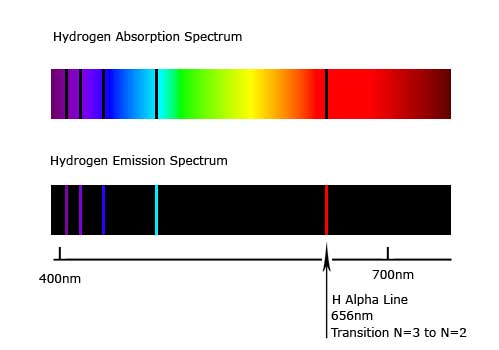 Atomo di Bohr

Orbita circolare: moto in due dimensioni, combinazione di due oscillazioni armoniche ortogonali

Azione J = 2 E T = 2 ½ mv2 2πr/v = 2 π m r v

C/r2 = mv2/r        ( C = e2/4πε0 )            v2 = C/mr

E = - C/r + ½ mv2 =  - C/2r

J = 2 π m r v = n h

J2 = 4π2m2r2v2 = 4π2Cmr = n2h2   

 rn = n2h2/4π2Cm

En = - C/2rn = - 1/n2 4π2C2m/2h2
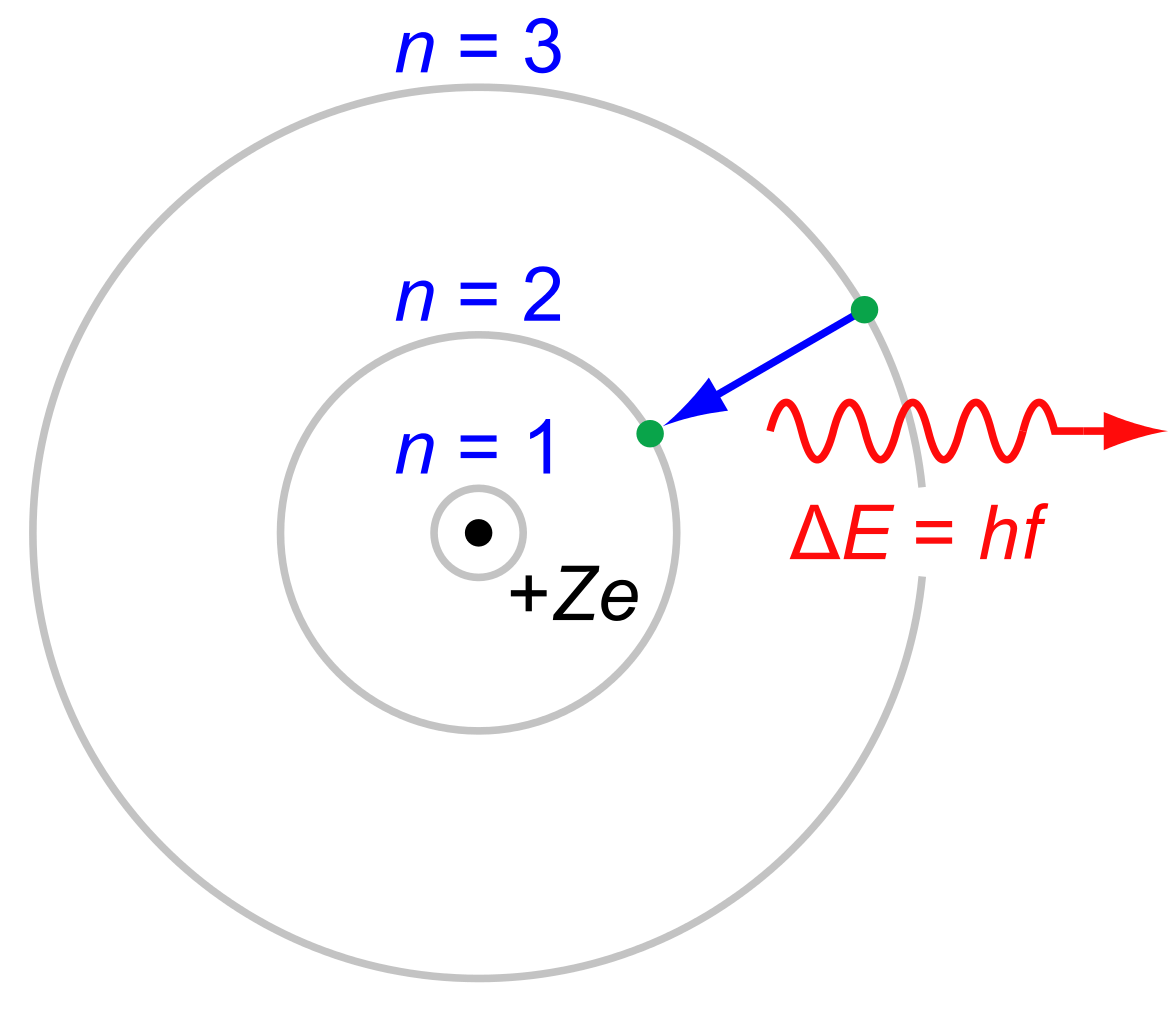 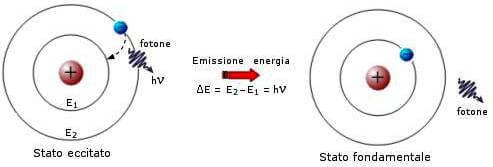 i > j       Ei - Ej = (1/j2 – 1/i2) 4π2C2m/2h2


νij = (Ei – Ej)/h = (1/j2 – 1/i2) 4π2C2m/2h3
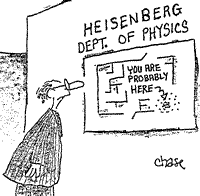 p
h
Spazio delle fasi
x
p
h
Spazio delle fasi
Δp
Δx
x
p
h
Spazio delle fasi
Δp
Δx
x
Δp Δx ≥ h
Onda monocromatica: lunghezza d’onda esattamente definita
“Dove” sta l’onda? …. ma dappertutto, spalmata uniformemente lungo l’asse x: un’onda monocromatica è un’entità completamente delocalizzata

Conoscenza esatta di λ   Incertezza totale su x
Onda monocromatica: lunghezza d’onda esattamente definita
“Dove” sta l’onda? …. ma dappertutto, spalmata uniformemente lungo l’asse x: un’onda monocromatica è un’entità completamente delocalizzata

Conoscenza esatta di λ   Incertezza totale su x

Più in generale, però, una forma d’onda risulta dalla sovrapposizione di più onde monocromatiche. Più componenti si aggiungono, più si perde informazione sulla “vera” lunghezza d’onda e più è possibile “localizzare” l’onda, fino a trasformarla in un pacchetto d’onda sensibilmente diverso da zero in una regione limitata di spazio

Sovrapposizione di più onde monocromatiche  perdita di definizione su λ  riduzione dell’incertezza su x
Onda monocromatica: lunghezza d’onda esattamente definita
“Dove” sta l’onda? …. ma dappertutto, spalmata uniformemente lungo l’asse x: un’onda monocromatica è un’entità completamente delocalizzata

Conoscenza esatta di λ   Incertezza totale su x

Più in generale, però, una forma d’onda risulta dalla sovrapposizione di più onde monocromatiche. Più componenti si aggiungono, più si perde informazione sulla “vera” lunghezza d’onda e più è possibile “localizzare” l’onda, fino a trasformarla in un pacchetto d’onda sensibilmente diverso da zero in una regione limitata di spazio

Sovrapposizione di più onde monocromatiche  perdita di definizione su λ  riduzione dell’incertezza su x

E’ una sorta di principio di indeterminazione (classico) per le onde
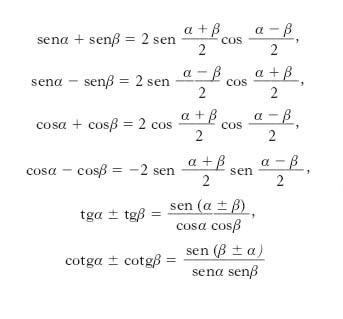 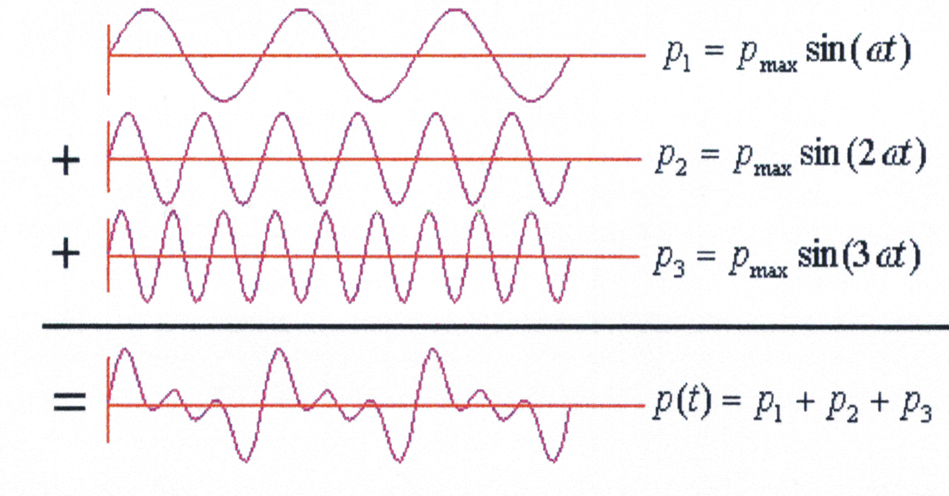 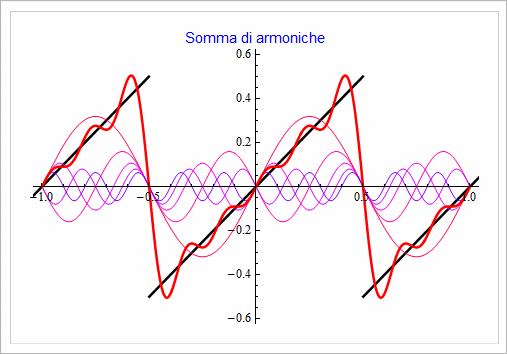 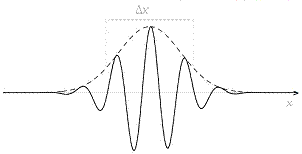 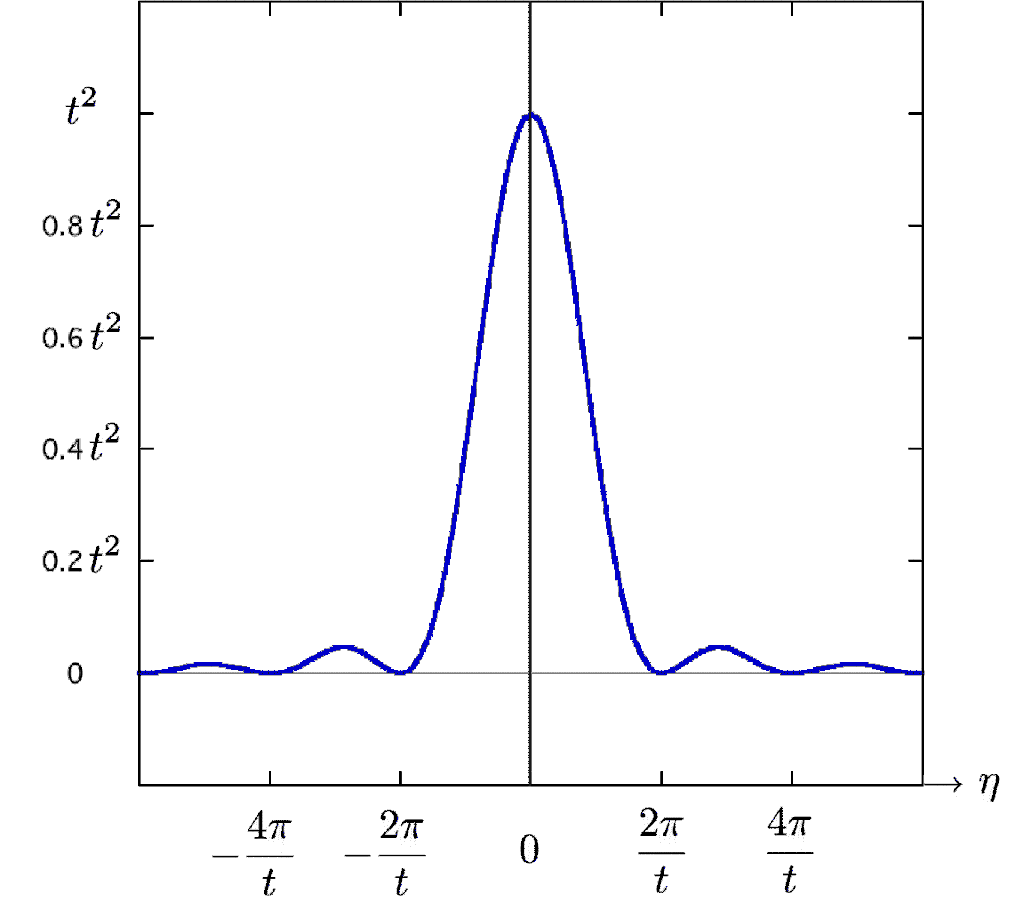 Leggiamo le stesse proprietà con de Broglie:   p = h/λ

La funzione d’onda monocromatica descrive un oggetto quantistico con impulso esattamente definito (i fotoni hanno tutti impulso pari ad h/λ = hν/c) “Dove” sta l’onda? …. ma dappertutto, spalmata uniformemente lungo l’asse x

Conoscenza esatta di p  Incertezza totale su x
Leggiamo le stesse proprietà con de Broglie:   p = h/λ

La funzione d’onda monocromatica descrive un oggetto quantistico con impulso esattamente definito (i fotoni hanno tutti impulso pari ad h/λ = hν/c) “Dove” sta l’onda? …. ma dappertutto, spalmata uniformemente lungo l’asse x

Conoscenza esatta di p  Incertezza totale su x

Più in generale, però, la funzione d’onda è data dalla sovrapposizione di più componenti monocromatiche. Più componenti si aggiungono, più si perde informazione sul valore “esatto” dell’impulso e più è possibile “localizzare” l’onda, fino a trasformarla in un pacchetto d’onda sensibilmente diverso da zero in una regione limitata di spazio

Sovrapposizione di più onde monocromatiche  perdita di definizione su p  riduzione dell’incertezza su x
“corpuscoli” materiali e “corpuscoli” di luce:

“onde” o “particelle”?
“corpuscoli” materiali e “corpuscoli” di luce:

“onde” o “particelle”?

oppure: “onde” e “particelle” (a volte le une, a volte le altre)?
“corpuscoli” materiali e “corpuscoli” di luce:

“onde” o “particelle”?

oppure: “onde” e “particelle” (a volte le une, a volte le altre)?

o meglio: né “onde” né “particelle”, ma qualcosa di intrinsecamente altro?
Narrano le Storie che in un lontano Reame, in tempi di cui si è persa Memoria, fossero note agli Uomini solo due specie di Creature, i Topi e gli Uccelli. Queste Creature possedevano assai differenti Proprietà: i Topi, capaci di muoversi esclusivamente sul suolo, venivano al mondo sviluppandosi nel grembo materno; gli Uccelli invece deponevano le uova da cui poi nascevano i loro piccoli, ed era loro prerogativa la possibilità del Volo. 
Ad un certo stadio del loro sviluppo, gli Uomini, vinta la naturale paura delle Tenebre, cominciarono ad esplorare il mondo incognito delle Caverne. Ivi, alcuni dichiararono stupefatti di avere incontrato Topi che si libravano in volo; altri, non meno perplessi, sostennero di essersi imbattuti in Uccelli che partorivano la prole dal grembo materno. 
Grandi furono le dispute che divisero i Saggi nell’accordare tra loro queste osservazioni che parevano violare il naturale ordine delle Regole. A lungo i Filosofi discussero sull’esistenza di un Principio di Complementarità, per rendere conto dell’apparire nelle medesime Creature, ora delle Proprietà dell’Uccello, ora di quelle del Topo; e molte controversie si agitarono tra i Dotti a proposito del problema del Dualismo. Finché qualcuno propose di riconoscere che queste Indeterminazioni non erano che l’indicazione dell’esistenza di una Realtà più complessa di quella fino allora nota alla Conoscenza. 
Oggi è comunemente riconosciuta in quel Reame l’esistenza dei Pipistrelli, e si è persa memoria delle antiche dispute sul Dualismo e sulla Complementarità, relegate nella polvere delle Superstizioni e degli Inganni.